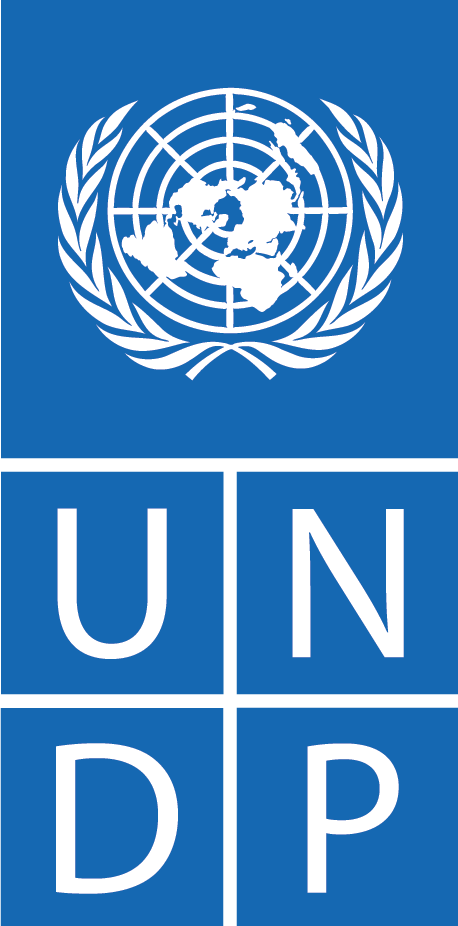 Policy Support Programme Evaluation
Key Findings
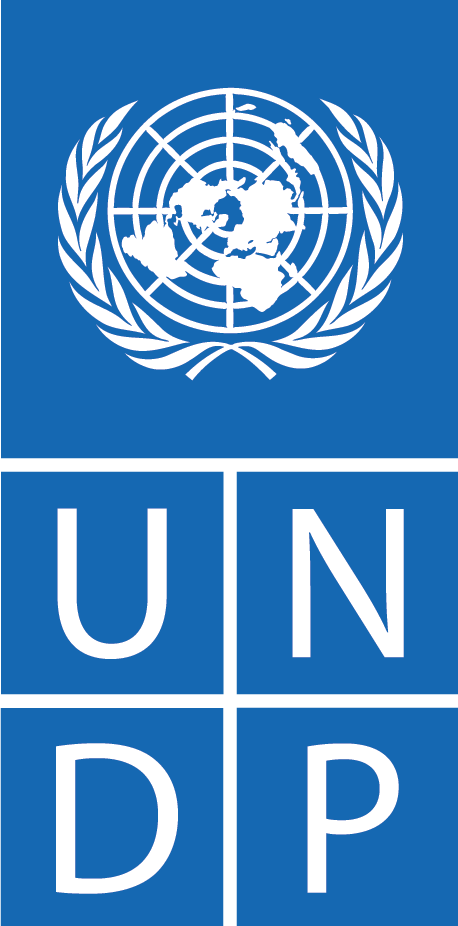 Evaluation Scope
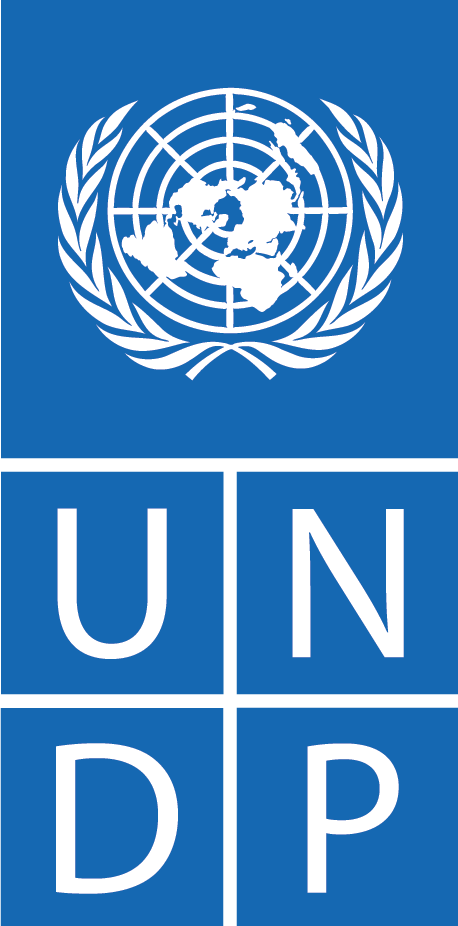 Evaluation Process and Methodology
Sampling Frame (KIIs)
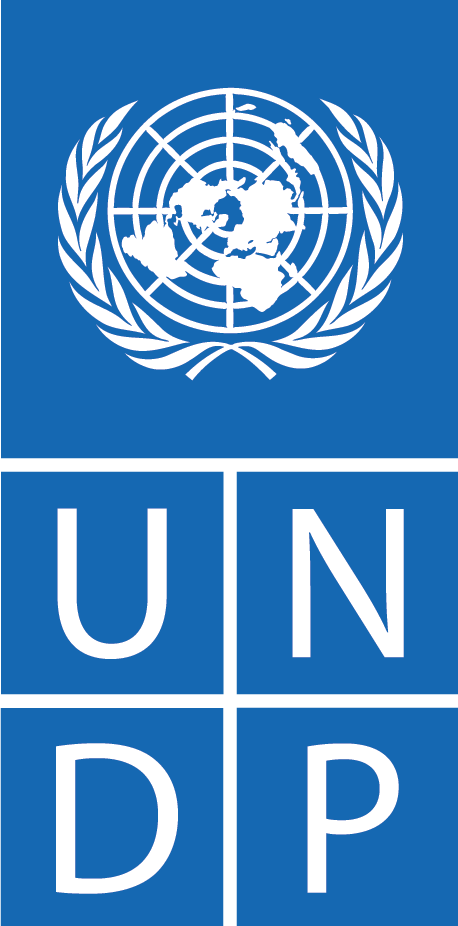 Findings
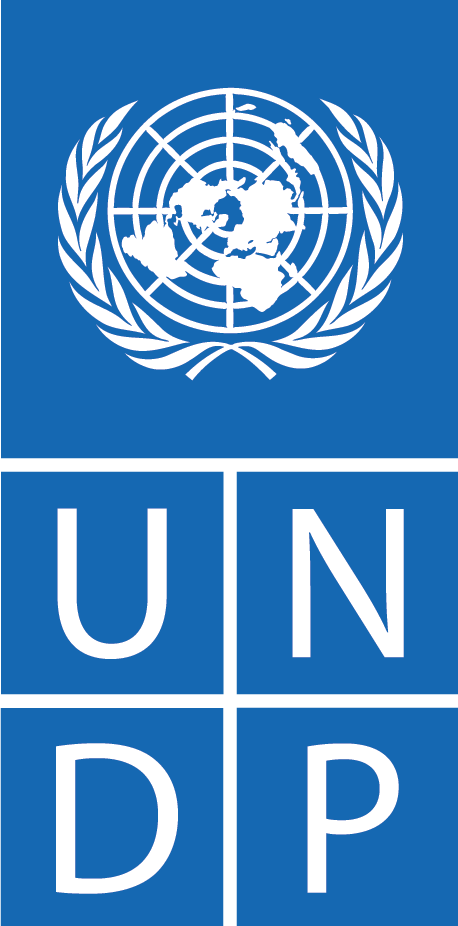 Relevance
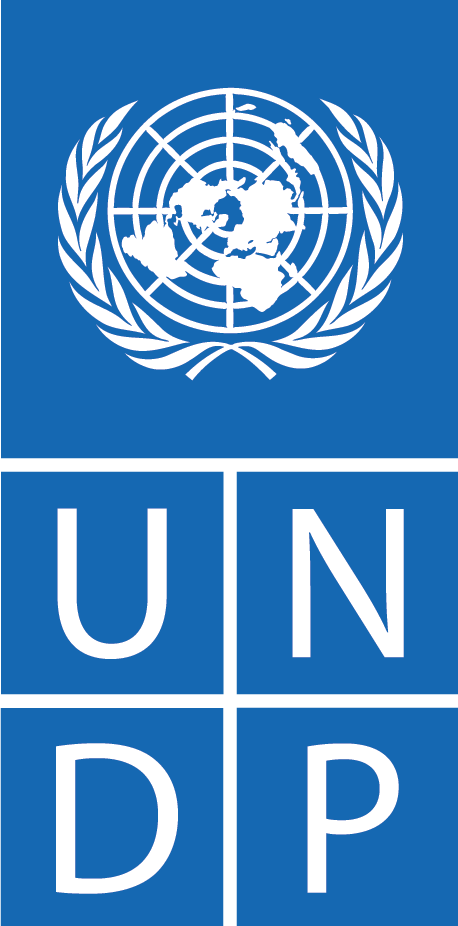 Coherence
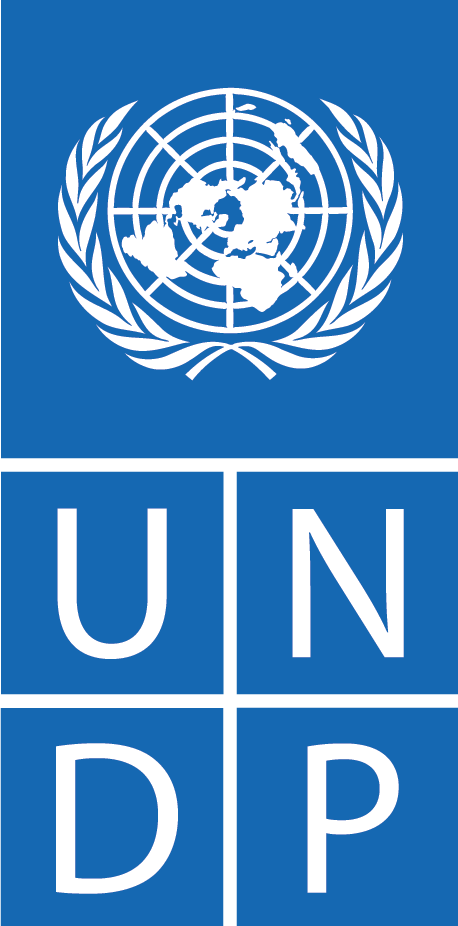 Effectiveness
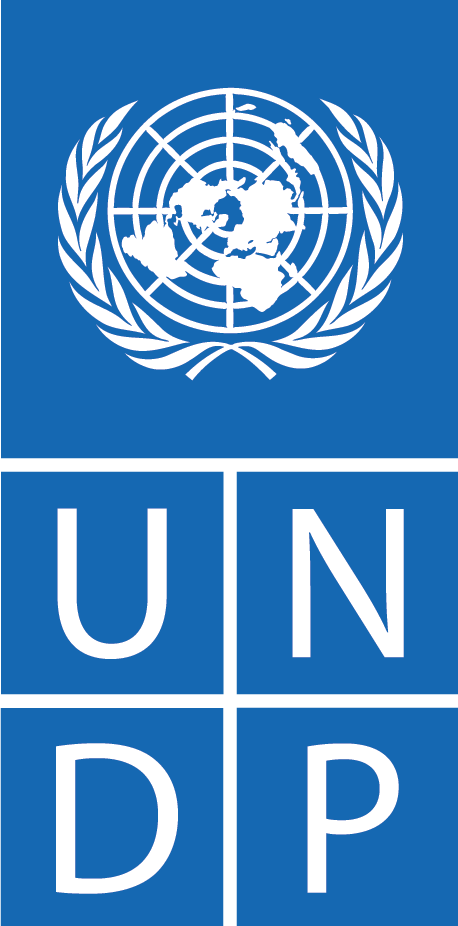 Efficiency
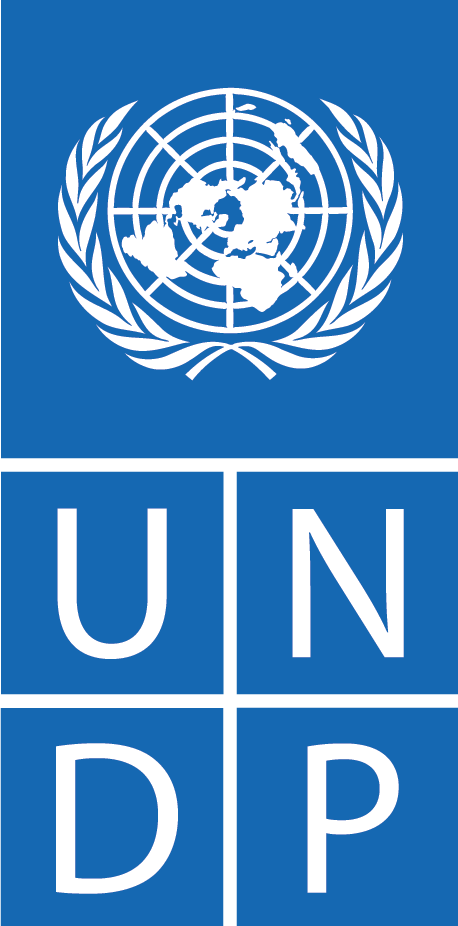 Impact
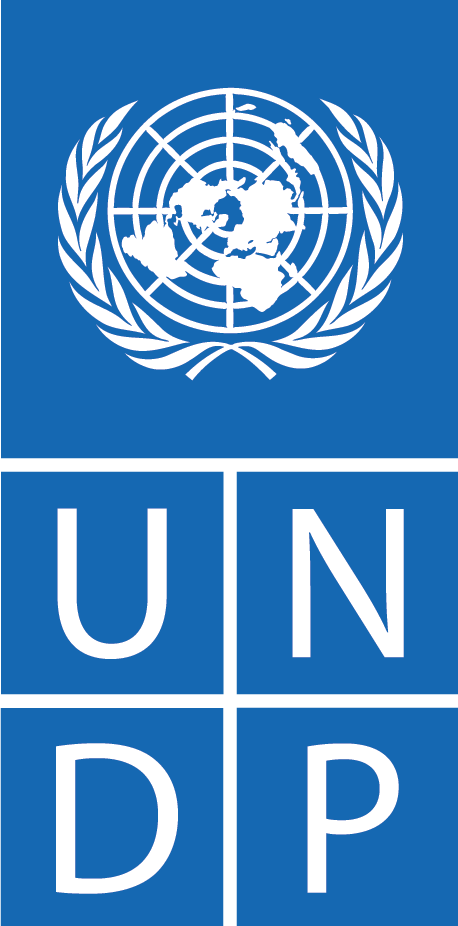 Sustainability
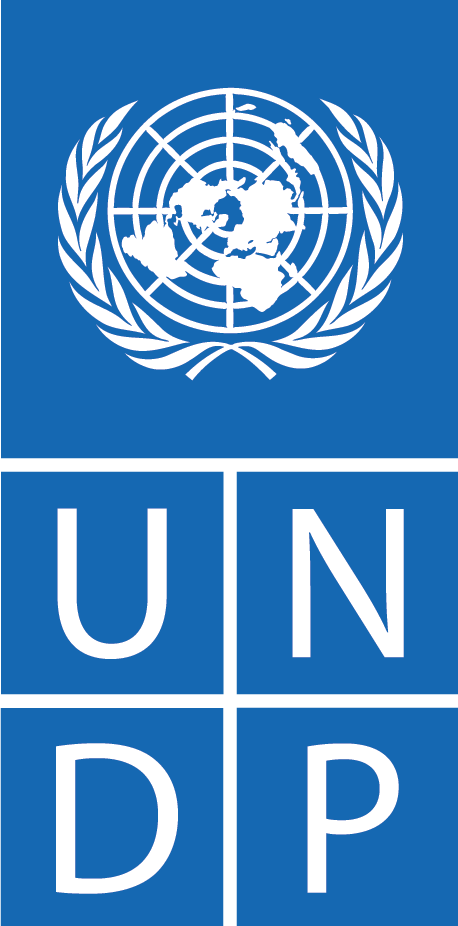 Recommendations
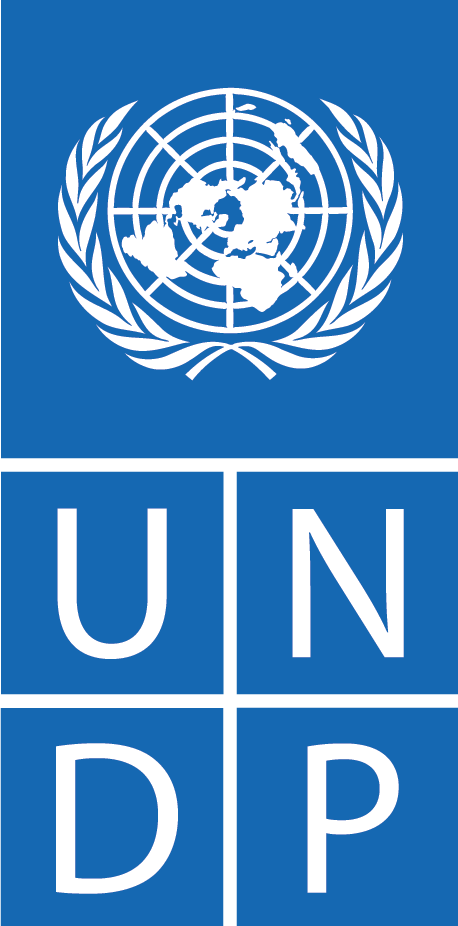 Lessons
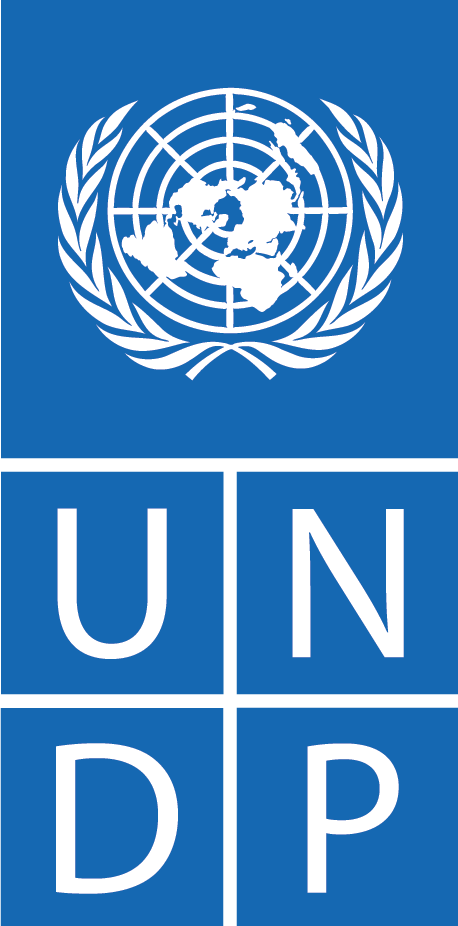 KIIs Respondents Performance Rating
Note: Both the arithmetic means and median is around 4. This is based on 19 responses.
Rating scale: 1 (poor), 2 (average), 3 (satisfactory), 4 (highly satisfactory), 5 (excellent)
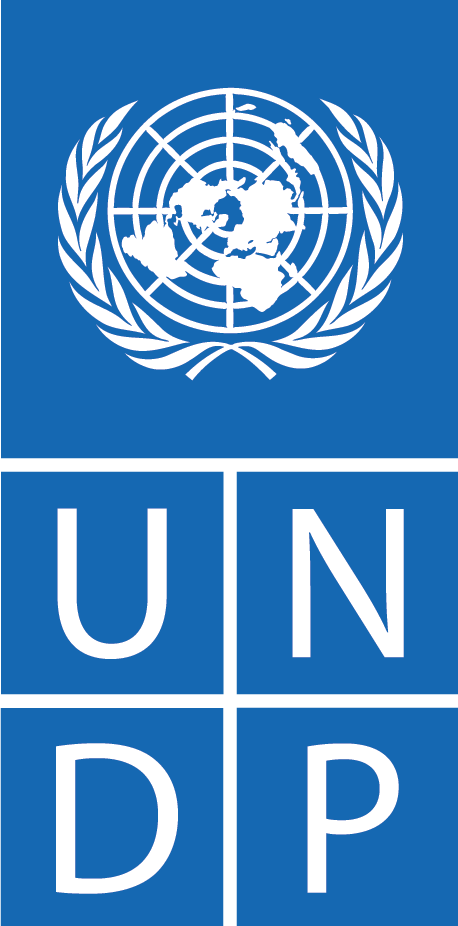